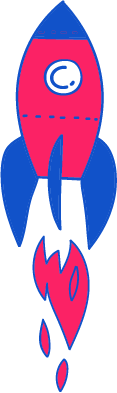 שִׁעוּר עברית  לְכִתָּה א'-ב'
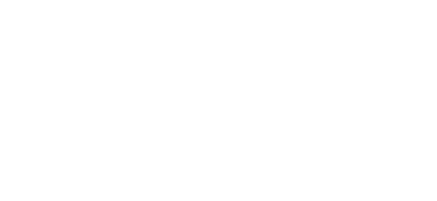 נוֹשֵׂא הַשִׁעוּר: האות א'
עִם הַמוֹרָה: סיגי שם-טוב
מדינת ישראל
משרד החינוך
[Speaker Notes: כתבו את המלל בהתאם ואת הציוד הדרוש.]
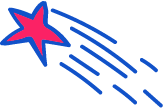 מָה נִלְמַד הַיּוֹם?
נְשַׂחֵק מִשְׂחֲקֵי אוֹתִיּוֹת.
נַכִּיר אֶת הָאוֹת א' בִּתְחִילַת מִילָה, בְּאֶמְצַע מִילָה וּבְסוֹף מִילָה.
נַכִּיר אֶת סִיּוֹמֶת אי.
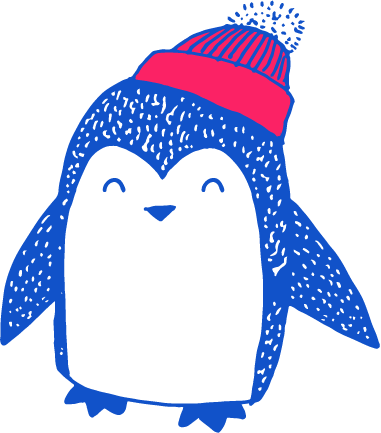 [Speaker Notes: למורה: משדר זה עוסק בהכרות עם האות א' כאות ייחודית בשפה העברית ובהכרות עם תבנית מורפולגית – סיומת אי. המשדר בנוי ממקטעים – אות א' בתחילת מילה ,אות א' בסוף מילה, אות א' בתוך המילה – כולל א' שאינה נשמעת, סיומת אי, כל חלק מורכב מהקנייה + תרגול. ממולץ לצפות עם התלמידים בכל פעם בקטע אחר של משדר ולעבות אותו בתרגול בכיתה.]
מָה לְהָבִיא לַשִׁעוּר?
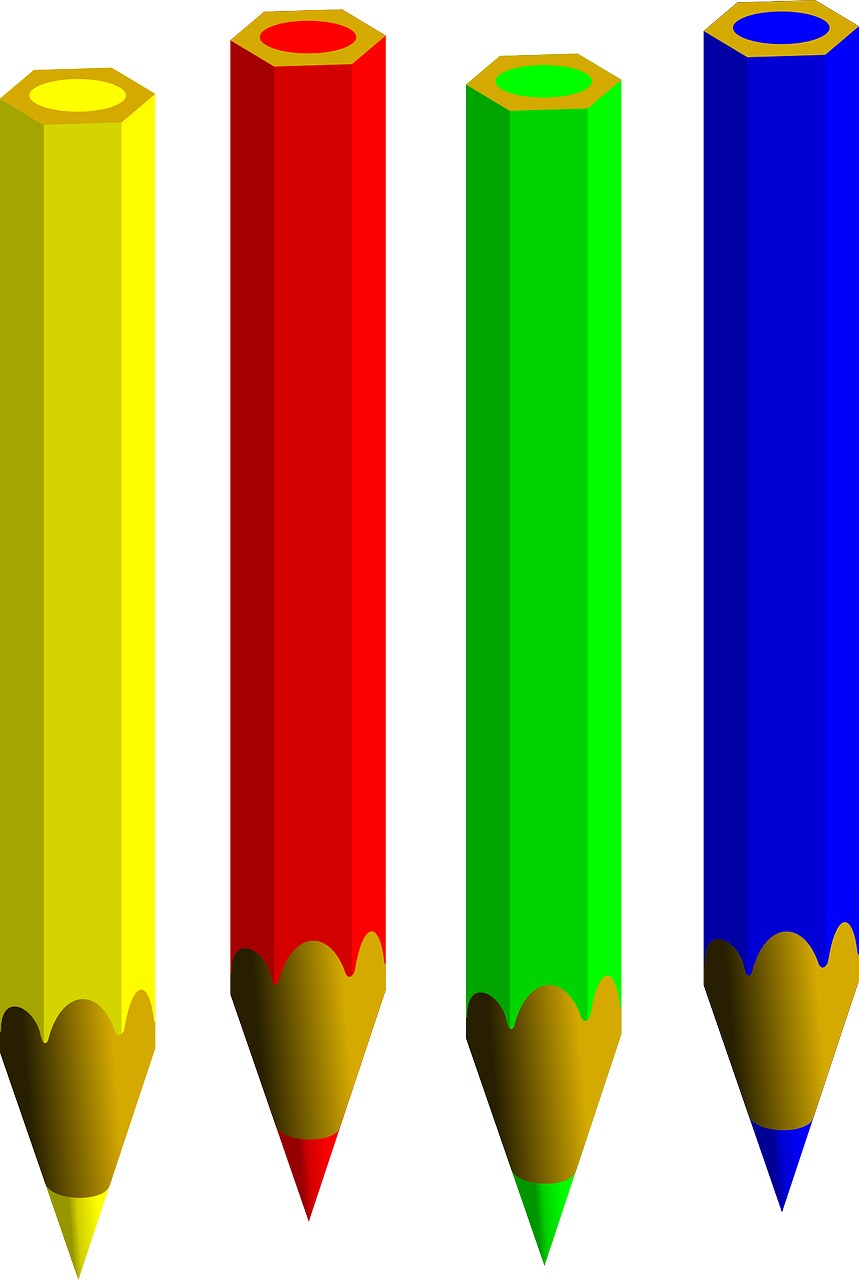 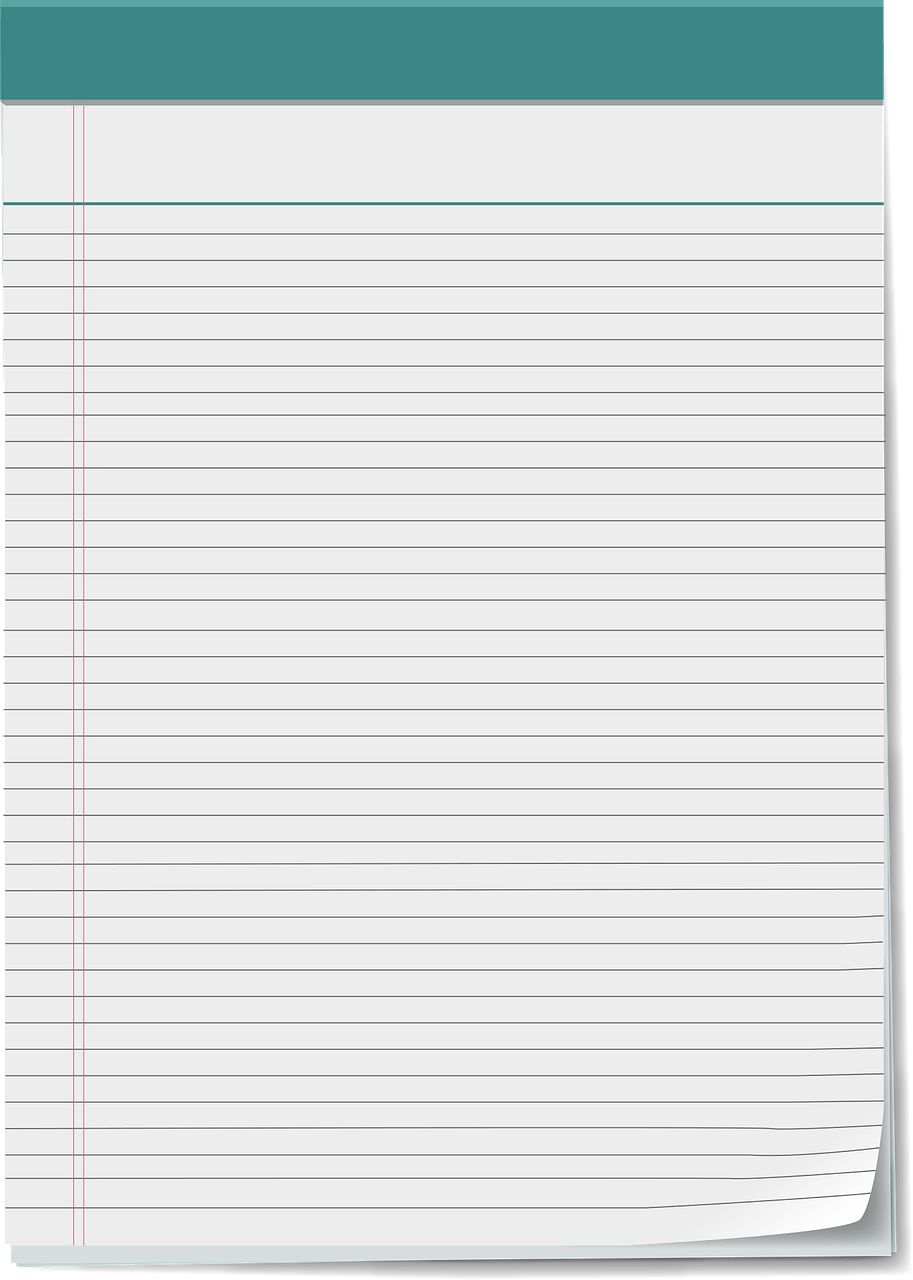 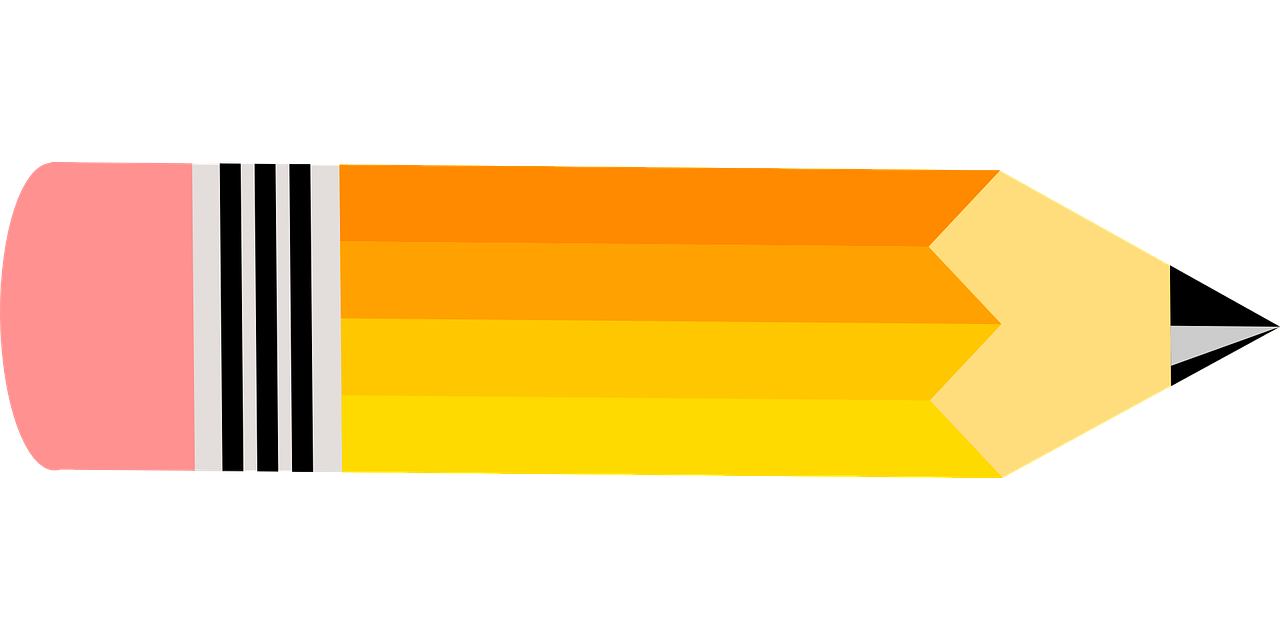 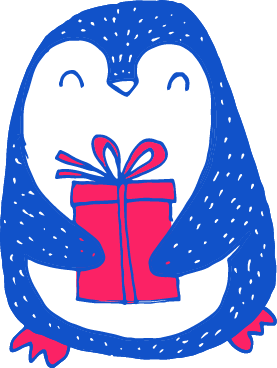 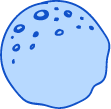 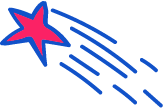 לִפְנֵי שֶׁמַּתְחִילִים, שָׁרִים
[Speaker Notes: מורה: בואו נשיר את שיר האותיות.https://www.youtube.com/watch?v=wVijwP7KJXk]
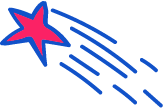 א ב ג ד ה ו ז ח ט י כ ל מ 
נ ס ע פ צ ק ר ש ת
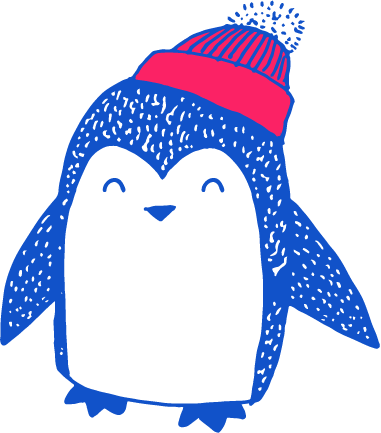 [Speaker Notes: משחקי אותיות 
מורה מוציאה כרטיס עם אות ונותנת משימה]
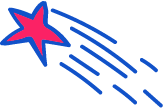 א ב ג ד ה ו ז ח ט י כ ל מ 
נ ס ע פ צ ק ר ש ת
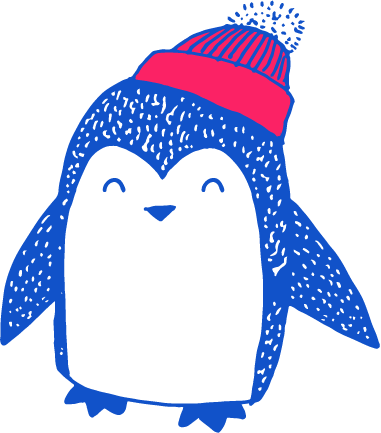 [Speaker Notes: משחקי אותיות 
האות מ – מצאו  שמות של ילדים / ות שיש בהם מ'. אפשר גם מ' סופית.]
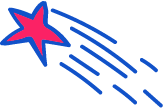 אֱלִירָם
יוֹתָם
אַבְרָהָם
מִרְיָם
מִיכַל
מָאוֹר
נִמְרוֹד
אִיתָמָר
[Speaker Notes: קוראת את השמות, מציינת את מיקומה של המ' במילה + הצלילה שלה]
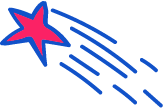 א ב ג ד ה ו ז ח ט י כ ל מ 
נ ס ע פ צ ק ר ש ת
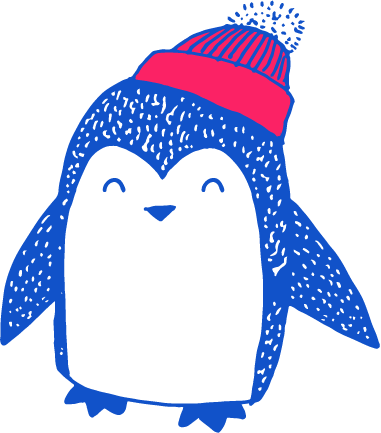 [Speaker Notes: משחקי אותיות 
מוציאה כרטיס עם האות ר ונותנת משימה.]
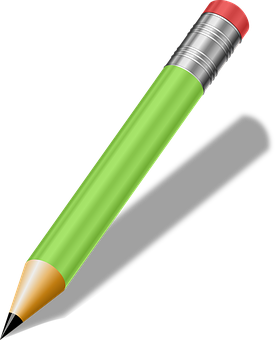 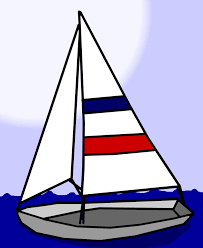 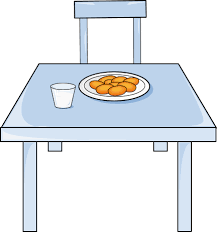 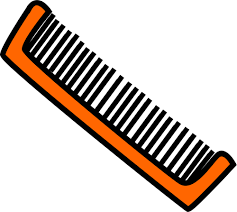 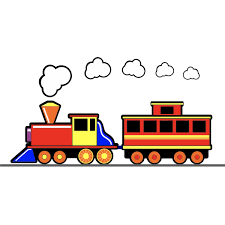 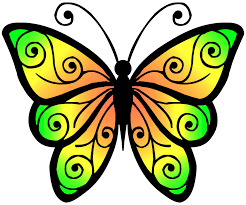 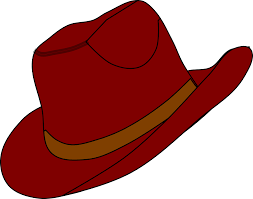 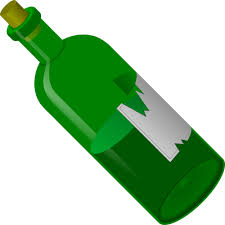 [Speaker Notes: מורה משיימת את התמונות. מצאו מילים שמופיעה בהם האות ר'. העתיקו את הציור וכתבו את המילה.]
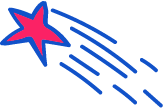 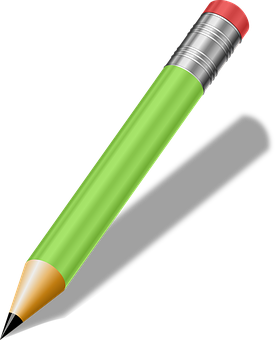 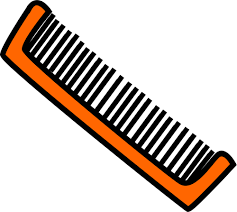 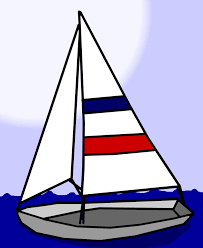 מַסְרֵק
סִירָה
עִפָּרוֹן
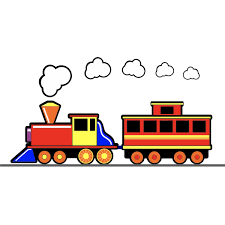 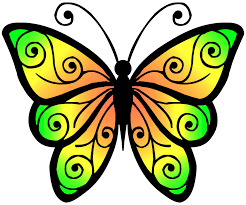 רַכֶּבֶת
פַּרְפָּר
[Speaker Notes: מורה קוראת ומדגישה את האות ר + הצליל שלה – ר e, רO ,ר, a ר,]
הָאוֹת א' בִּתְחִילַּת מִילָּה
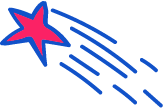 א ב ג ד ה ו ז ח ט י כ ל מ 
נ ס ע פ צ ק ר ש ת
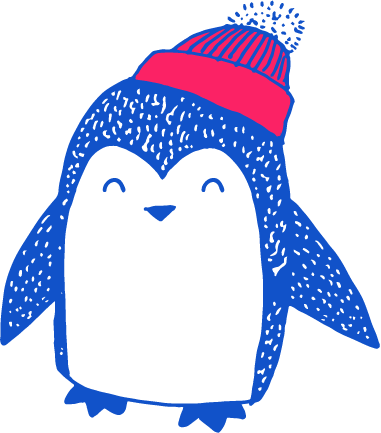 [Speaker Notes: היום נכיר את האות א', אומרת את הא"ב- מדגישה את האות א' ואת מיקומה בא"ב. 
( למורה: על האות א'- שמי אלף. כשאני תנועה אני הופכת להיות אם קריאה. יחד עם האותיות ה', ו', י' אנחנו ארבע אימהות, משפחת אהו"י. אני יכולה לשמש כמעט בכל התנועות. תנועת a: צוואר, כָּאן. תנועות o: שְׂמֹאל, רֹאש. תנועת e: רֵאשית. תנועת i: רִאשון. לפעמים אני מופיעה ללא כל תפקיד, כמו במילה כָּלוּא.
האופי שלי: אני תמיד ראשונה ומובילה. על הטוב מכולם אומרים שהוא "סוג אלף", ועל מי שמצטיין אומרים שהוא "אָלֶף אלף".
מילים שמתחילות בי: אהבה, אושר, אמא.
מה מספרים עלי: במדרש אומרים עלי שהראש שלי זקוף ועומד, ויש לי שתי רגלים כבני אדם, מפני שאני נחשבת כאמת, ולאמת יש רגליים.)]
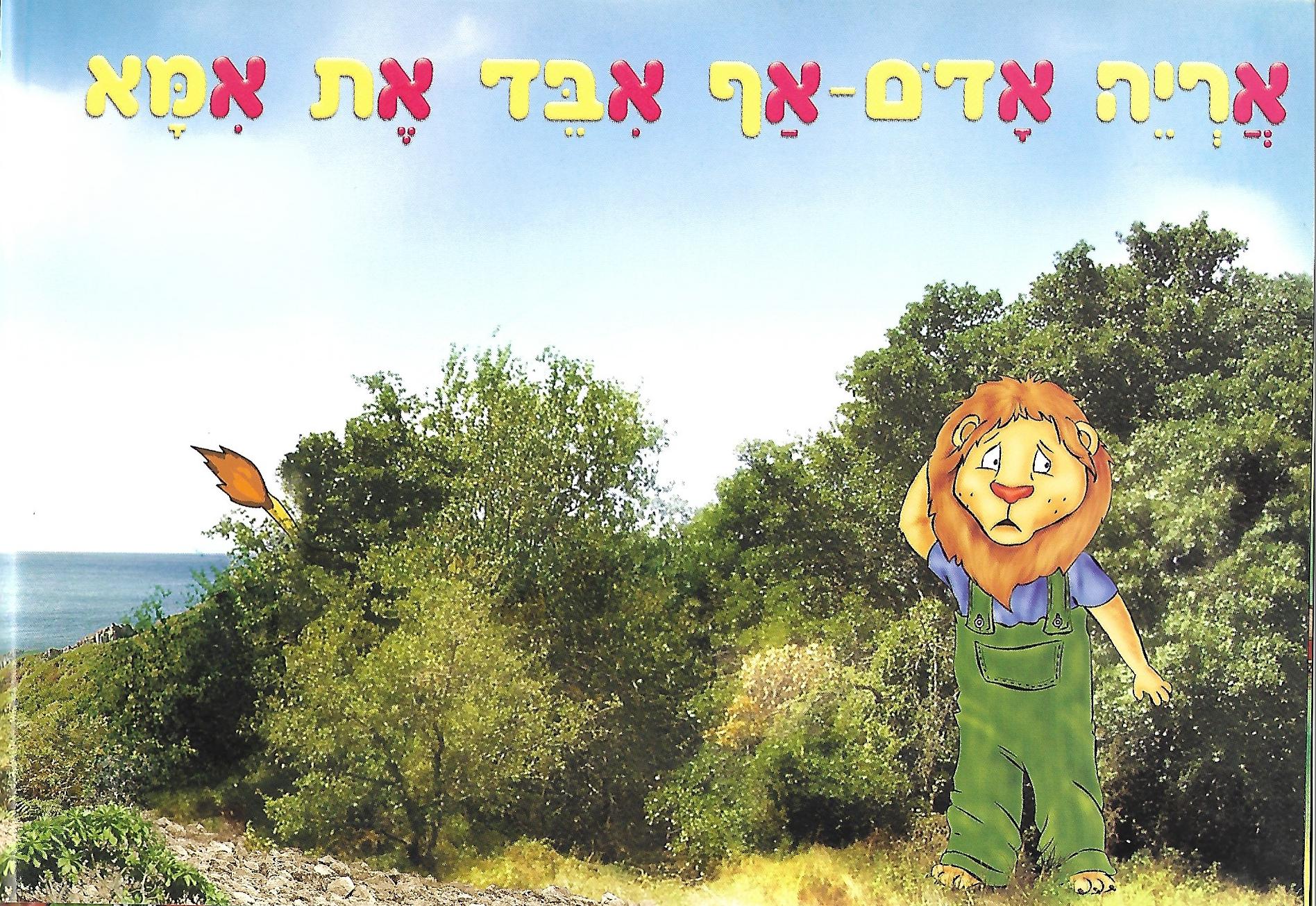 א'
[Speaker Notes: מציגה את הספר – החיות באות. 
קריאת המשפט. מי מוצא את האמא ? 
מה מיוחד במשפט הזה? 
זיהוי האות א' בתחילת כל מילה.]
אַרְיֵה אָדֹם אַף אִבֵּד אֶת אִמָּא
א'
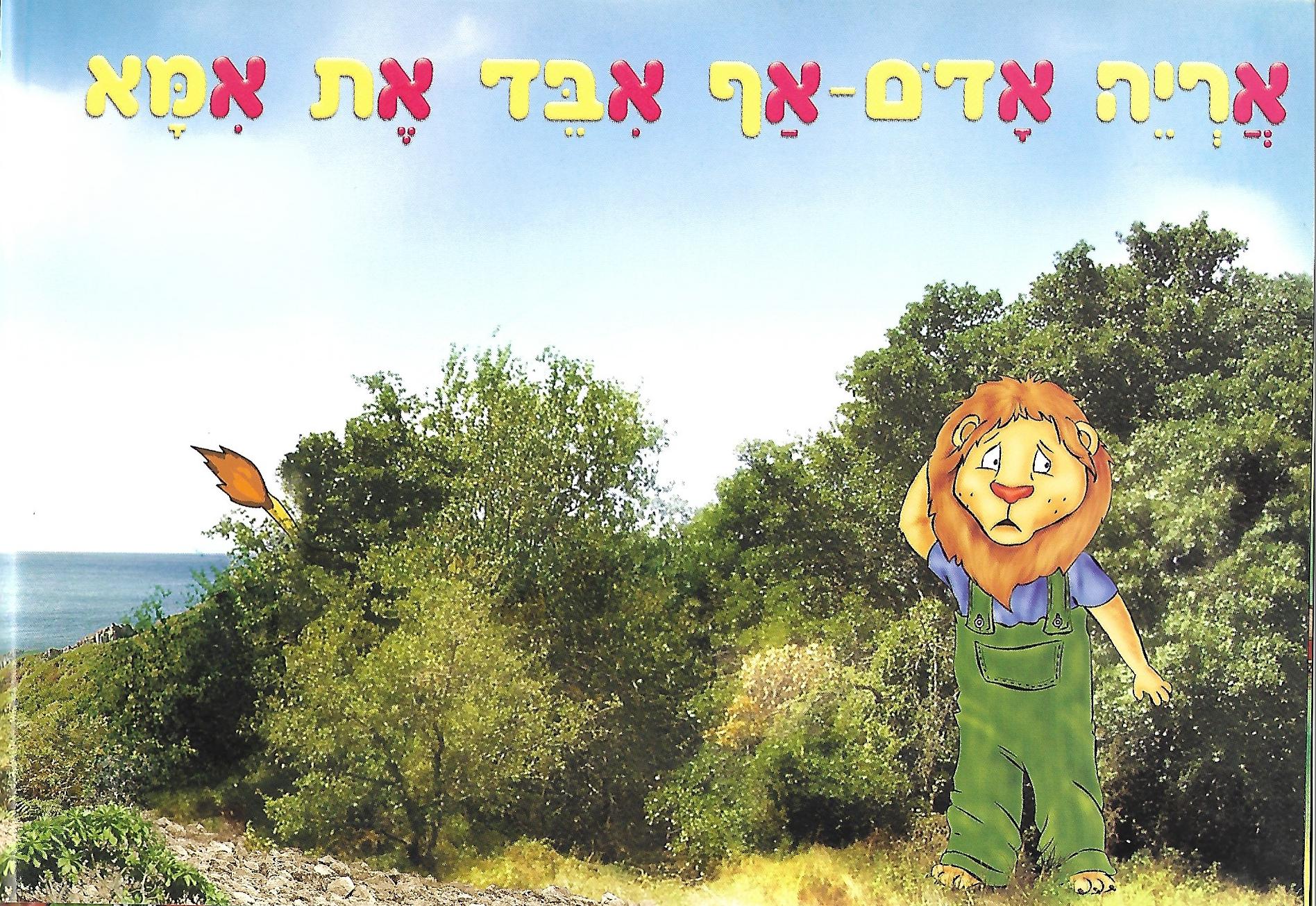 [Speaker Notes: נקרא שוב את המשפט הדגשת תנועת הא' בכל אחת מהמילים. להתייחס לכל תנועה של האות א' בכל מילה I,E,A
 א עם תנועות שונות. 
 יצירת הכלל – א' בתחילת מילה תקבל תנועה והיא יכולה להשמע – I,E,A,O,U.]
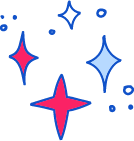 הָאוֹת א' בִּתְחִילַּת מִילָּה
מִי אֲנִי ?
  מִסְפָּר
כְּלִי תַּחְבּוּרָה
מַאֲכָל
שֵׁם
חָיָה
[Speaker Notes: נמצא מילים שמתחילות באות א'. לפניכם רמזים. נסו לפתור את החידון. כתבו או ציירו את התשובה. 
קוראת את החידות.]
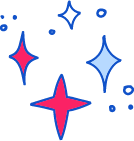 הָאוֹת א' בִּתְחִילַּת מִילָּה
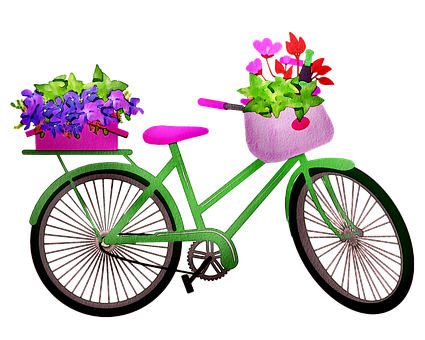 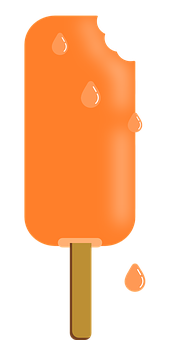 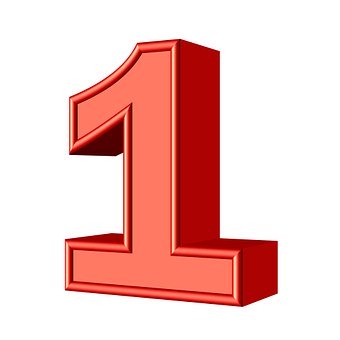 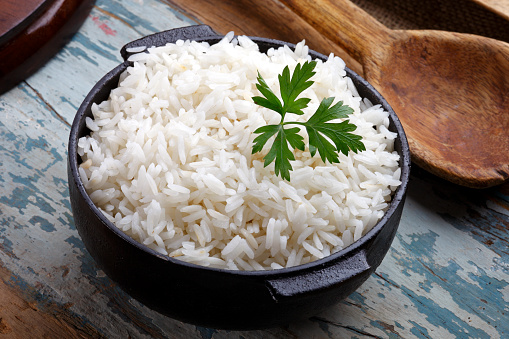 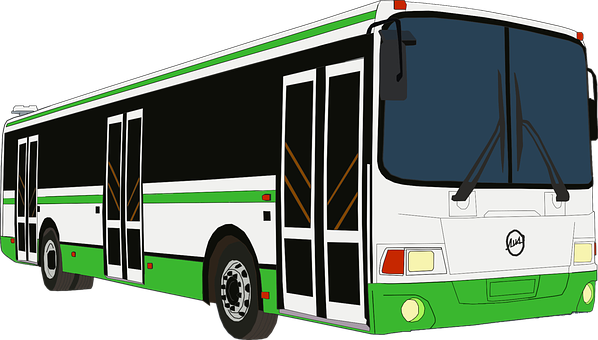 אוֹטוֹבּוּס
אוֹפַנַּיִים
אֶחָד
אַרְטִיק
אוֹרֶז
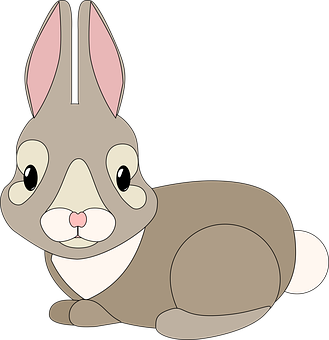 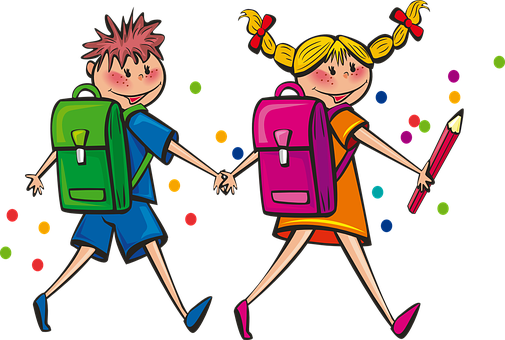 אַרְנָב
אִירִיס
אֵיתָן
[Speaker Notes: תשובות. הדגשת האות א' בתחילת מילה עם תנועה שונה.]
קְרִיאָה
וֹ
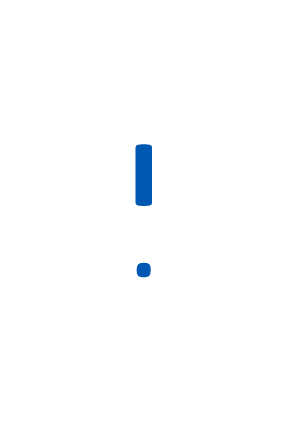 א
א
א
א
יַ
א
א
יֶ
יִ
יֲ
א
א
יָ
יֵ
וּ
א
א
ֹיֻּי
[Speaker Notes: כעת נקרא את האות א' בתנועות השונות. לדבר על חטף פתח.]
קְרִיאָה
א
וְ
[Speaker Notes: רגע רגע, שכחנו את תנועת השווא!]
קְרִיאָה
א
וְ
[Speaker Notes: לא שכחנו. א' אינה מקבל שווא.]
סִיכּוּם – א' בִּתְחִילַּת מִילָּה
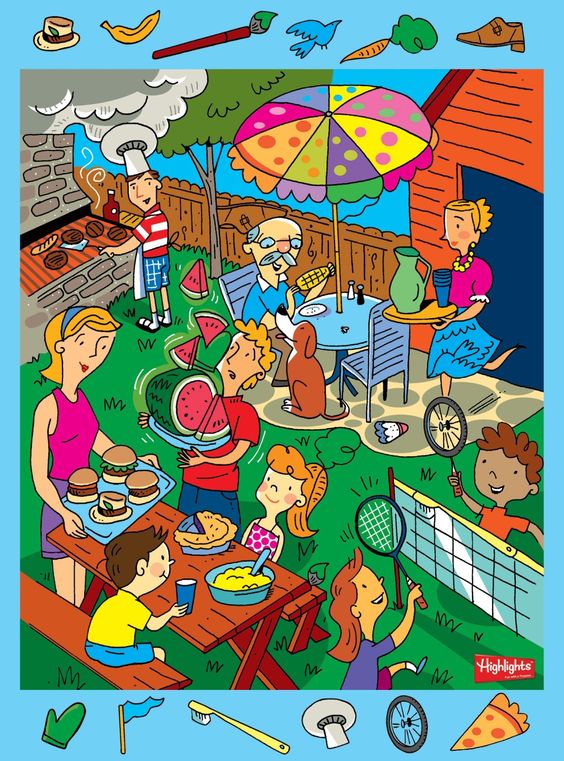 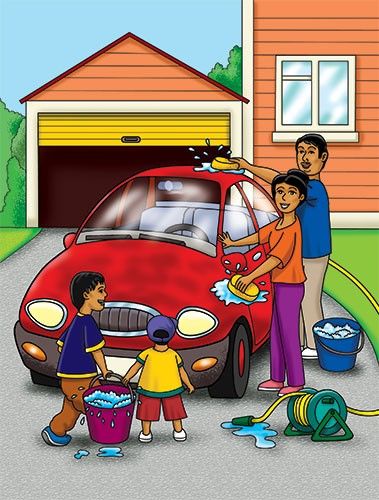 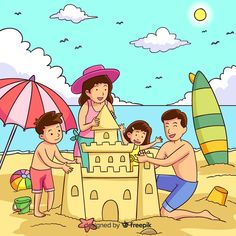 [Speaker Notes: בחרו את אחת התמונות. כתבו את כל המילים שמתחילות באות א'.]
סִיכּוּם – א' בִּתְחִילַּת מִילָּה
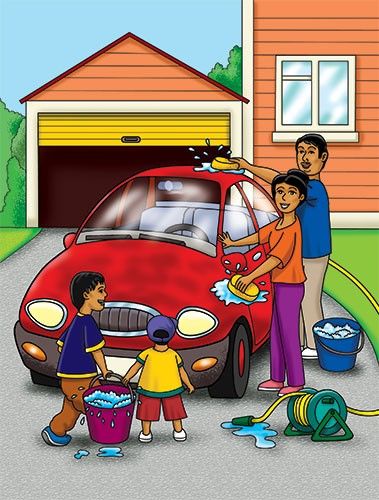 אוֹטוֹ
 אָדוֹם
אַבָּא
אִמָּא
אָח
אָחוֹת
[Speaker Notes: הנה תמונה שאני בחרתי והמילים שכתבתי.]
הָאוֹת א' 
בְּסוֹף מִילָּה
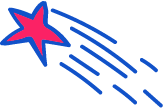 א ב ג ד ה ו ז ח ט י כ ל מ 
נ ס ע פ צ ק ר ש ת
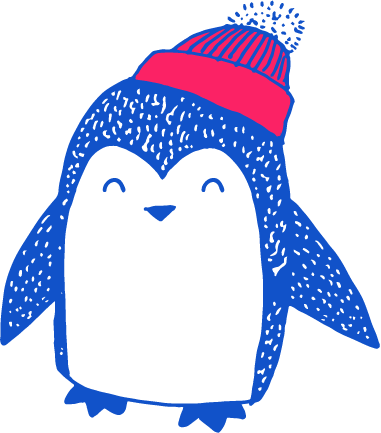 [Speaker Notes: האות א', אומרת את הא"ב- מדגישה את האות א' ואת מיקומה בא"ב.]
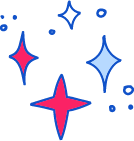 הָאוֹת א'- בְּסוֹף מִילָּה
סַבָּא
 סָבְתָא
אַבָּא
אִמָּא
הוּא
הִיא
דֶּשֶׁא
כִּסֵּא
[Speaker Notes: האות א' בסוף מילה. קריאת המילים. 
הא' סוגרת את המילה. היא לא נשמעת.]
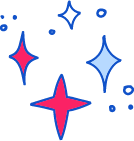 הָאוֹת א'- בְּסוֹף מִילָּה
גַּיְא יָשַׁב עַל הַ (1)______ לְפֶתַע שָׁמַע קוֹל קוֹרֵא בִּשְׁמוֹ. 
(2)______ לֹא יָדַע הַאִם זֶהוּ קוֹלוֹ שֶׁל (3)______ אוֹ קוֹלָהּ שֶׁל(4)_________.
הִתְבּוֹנֵן וְרָאָה אֶת (5)______ וְ(6)________ שֶׁהִגִּיעוּ לְבַקֵּר אוֹתוֹ!
[Speaker Notes: כעת אקרא באוזניכם קטע קצר בו חסרות מילים. שימו לב לשמם הילד – גיא- מסתיים באות א' שאינה נשמעת.]
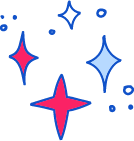 הָאוֹת א'- בְּסוֹף מִילָּה
גַּיְא יָשַׁב עַל הַ (1)______ לְפֶתַע שָׁמַע קוֹל קוֹרֵא בִּשְׁמוֹ. 
(2)______ לֹא יָדַע הַאִם זֶהוּ קוֹלוֹ שֶׁל (3)______ אוֹ קוֹלָהּ שֶׁל(4)_________.
הִתְבּוֹנֵן וְרָאָה אֶת (5)______ וְ(6)________ שֶׁהִגִּיעוּ לְבַקֵּר אוֹתוֹ!
סַבָּא
כִּסֵּא
 הוּא
 דֶּשֶׁא
סָבְתָא
אַבָּא
אִמָּא
[Speaker Notes: לפניכם מחסן המילים. הקראת המילים מהמחסן. ( יש מילה אחת יותר מהנדרש)
נסו להשלים את המילים. כתבו במחברת אילו מילים חסרות. תוכלו לכתוב את המספר ולידו את המילה החסרה. שימו לב – א' בסוף מילה!]
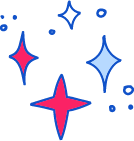 הָאוֹת א'- בְּסוֹף מִילָּה
גַּיְא יָשַׁב עַל הַכִּסֵּא  לְפֶתַע שָׁמַע קוֹל קוֹרֵא בִּשְׁמוֹ. 
(2)______ לֹא יָדַע הַאִם זֶהוּ קוֹלוֹ שֶׁל (3)______ אוֹ קוֹלָהּ שֶׁל(4)_________.
הִתְבּוֹנֵן וְרָאָה אֶת (5)______ וְ(6)________ שֶׁהִגִּיעוּ לְבַקֵּר אוֹתוֹ!
סַבָּא
כִּסֵּא
 הוּא
 דֶּשֶׁא
סָבְתָא
אַבָּא
אִמָּא
[Speaker Notes: טקסט שלם – הקראה בקול. שחר ישב על הכסא לפתע שמע קול קורא בשמו – יש אפשרות נוספת? כן]
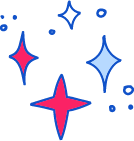 הָאוֹת א'- בְּסוֹף מִילָּה
גַּיְא יָשַׁב עַל הַדֶּשֶׁא לְפֶתַע שָׁמַע קוֹל קוֹרֵא בִּשְׁמוֹ. 
(2)______ לֹא יָדַע הַאִם זֶהוּ קוֹלוֹ שֶׁל (3)______ אוֹ קוֹלָהּ שֶׁל(4)_________.
הִתְבּוֹנֵן וְרָאָה אֶת (5)______ וְ(6)________ שֶׁהִגִּיעוּ לְבַקֵּר אוֹתוֹ!
סַבָּא
כִּסֵּא
 הוּא
 דֶּשֶׁא
סָבְתָא
אַבָּא
אִמָּא
[Speaker Notes: טקסט שלם – הקראה בקול. שחר ישב על הכסא לפתע שמע קול קורא בשמו – יש אפשרות נוספת? כן. שחר ישב על הכסא או על הדשא.]
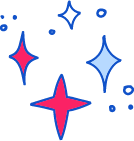 הָאוֹת א'- בְּסוֹף מִילָּה
גַּיְא יָשַׁב עַל הַדֶּשֶׁא לְפֶתַע שָׁמַע קוֹל קוֹרֵא בִּשְׁמוֹ. 
הוּא לֹא יָדַע הַאִם זֶהוּ קוֹלוֹ שֶׁל (3) ______
 אוֹ קוֹלָהּ שֶׁל(4) ______.
הִתְבּוֹנֵן וְרָאָה אֶת (5)______ וְ(6)________ שֶׁהִגִּיעוּ לְבַקֵּר אוֹתוֹ!
סַבָּא
כִּסֵּא
 הוּא
 דֶּשֶׁא
סָבְתָא
אַבָּא
אִמָּא
[Speaker Notes: המשך – 
דיון על בחירת המילה – איך ידענו שהמילה היא הוא? יש אפשרות אחרת?]
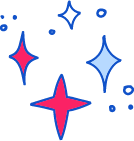 הָאוֹת א'- בְּסוֹף מִילָּה
גַּיְא יָשַׁב עַל הַדֶּשֶׁא לְפֶתַע שָׁמַע קוֹל קוֹרֵא בִּשְׁמוֹ. 
הוּא לֹא יָדַע הַאִם זֶהוּ קוֹלוֹ שֶׁל (3) אַבָּא
 אוֹ קוֹלָהּ שֶׁל______.
הִתְבּוֹנֵן וְרָאָה אֶת (5)______ וְ(6)________ שֶׁהִגִּיעוּ לְבַקֵּר אוֹתוֹ!
סַבָּא
כִּסֵּא
 הוּא
 דֶּשֶׁא
סָבְתָא
אַבָּא
אִמָּא
[Speaker Notes: לדון בשאלה – האם יש אפשרות אחרת להשלמה? – קולו – אבא או סבא... איך נבחר – לפי הרעיון שלך כל הטקסט.]
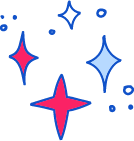 הָאוֹת א'- בְּסוֹף מִילָּה
גַּיְא יָשַׁב עַל הַדֶּשֶׁא לְפֶתַע שָׁמַע קוֹל קוֹרֵא בִּשְׁמוֹ. 
הוּא לֹא יָדַע הַאִם זֶהוּ קוֹלוֹ שֶׁל (3) אַבָּא
 אוֹ קוֹלָהּ שֶׁל אִמָּא.
הִתְבּוֹנֵן וְרָאָה אֶת _____ וְ(6)________ שֶׁהִגִּיעוּ לְבַקֵּר אוֹתוֹ!
סַבָּא
כִּסֵּא
 הוּא
 דֶּשֶׁא
סָבְתָא
אַבָּא
אִמָּא
[Speaker Notes: לדון בשאלה – האם יש אפשרות אחרת להשלמה? – קולה– אמא או סבתא... איך נבחר – לפי הרעיון שלך כל הטקסט.]
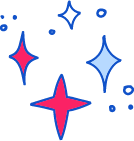 הָאוֹת א'- בְּסוֹף מִילָּה
גַּיְא יָשַׁב עַל הַדֶּשֶׁא לְפֶתַע שָׁמַע קוֹל קוֹרֵא בִּשְׁמוֹ. 
הוּא לֹא יָדַע הַאִם זֶהוּ קוֹלוֹ שֶׁל (3) אַבָּא
 אוֹ קוֹלָהּ שֶׁל אִמָּא.
הִתְבּוֹנֵן וְרָאָה אֶת סַבָּא וְ(6)________ שֶׁהִגִּיעוּ לְבַקֵּר אוֹתוֹ!
סַבָּא
כִּסֵּא
 הוּא
 דֶּשֶׁא
סָבְתָא
אַבָּא
אִמָּא
[Speaker Notes: לדון בשאלה – האם יש אפשרות אחרת להשלמה? וגם סדר ההשלמה – סבתא וסבא  יכול להשתנות.]
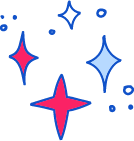 הָאוֹת א'- בְּסוֹף מִילָּה
גַּיְא יָשַׁב עַל הַדֶּשֶׁא לְפֶתַע שָׁמַע קוֹל קוֹרֵא בִּשְׁמוֹ. 
הוּא לֹא יָדַע הַאִם זֶהוּ קוֹלוֹ שֶׁל אַבָּא
 אוֹ קוֹלָהּ שֶׁל אִמָּא.
הִתְבּוֹנֵן וְרָאָה אֶת סַבָּא וְסָבְתָא
שֶׁהִגִּיעוּ לְבַקֵּר אוֹתוֹ!
סַבָּא
כִּסֵּא
 הוּא
 דֶּשֶׁא
סָבְתָא
אַבָּא
אִמָּא
[Speaker Notes: סיכום – הכרנו מילים המסתיימות באות א'.]
סיכום – א' בסוף מילה
תְּרוּפַת הַפֶּלֶא
אֶרֶץ יְצוּרֵי הַפֶּרֶא
הַנְּסִיכָה תָּבוֹא בְּאַרְבַּע
הַדָּג שֶׁלֹּא רָצָה לִהְיוֹת דָּג
[Speaker Notes: חיפשתי בספריה ומצאתי ספרים מעניינים. מציגה את הספרים.]
סיכום – א' בסוף מילה
תְּרוּפַת הַפֶּלֶא
אֶרֶץ יְצוּרֵי הַפֶּרֶא
הַנְּסִיכָה תָּבוֹא בְּאַרְבַּע
הַדָּג שֶׁלֹּא רָצָה לִהְיוֹת דָּג
[Speaker Notes: בכל אחד מהם מילה המסתיימת באות א' שאינה נשמעת. חפשו גם אתם בספרייה הכיתתית ספרים או מילים שאתם מכירים עם א' בסוף מילה.]
הָאוֹת א' 
בְּתוֹךְ מִילָּה
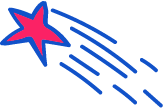 א ב ג ד ה ו ז ח ט י כ ל מ 
נ ס ע פ צ ק ר ש ת
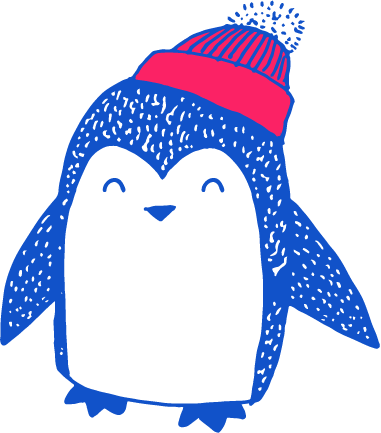 [Speaker Notes: האות א', אומרת את הא"ב- מדגישה את האות א' ואת מיקומה בא"ב.]
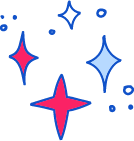 הָאוֹת א'- בְּתוֹךְ מִילָּה
דִּינוֹזָאוּר
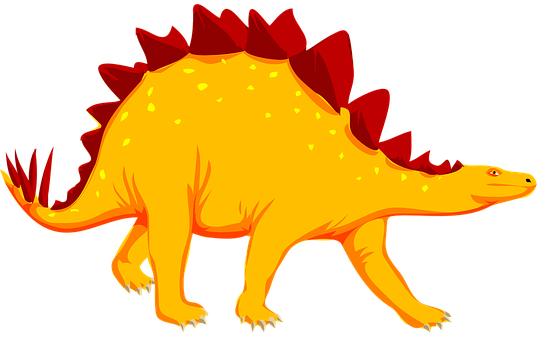 [Speaker Notes: ועכשיו נראה מה קורה עם האות א' בתוך מילה...
 יש מילים בהם היא מקבלת ניקוד ונשמעת בהתאם לתנועה שהיא מקבלת –להדגיש בכל מילה את התנועה. לדוגמה –דינוזאור]
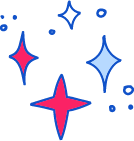 הָאוֹת א'- בְּתוֹךְ מִילָּה
דִּינוֹזָאוּר
רִאשׁוֹן
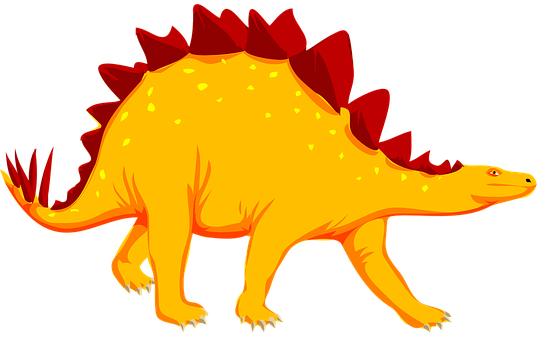 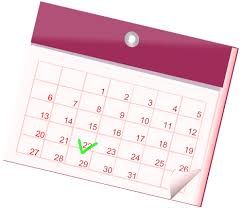 [Speaker Notes: ויש מילים בהן האות א' אינה נשמעת כמו במילה ראשון – יום ראשון, להיות ראשון בתור]
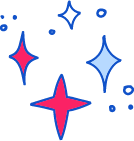 הָאוֹת א'- בְּתוֹךְ מִילָּה
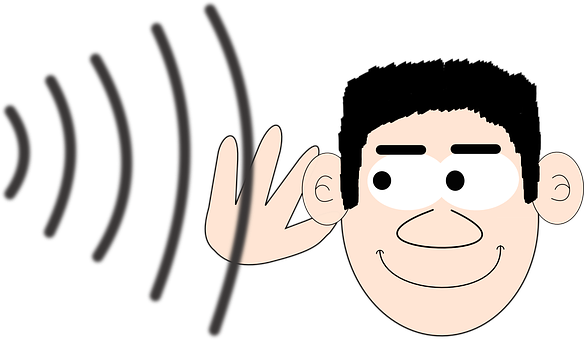 [Speaker Notes: כעת נשחק משחק – שומעים או לא שומעים את האות א'?]
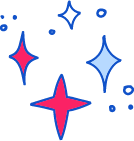 הָאוֹת א'- בְּתוֹךְ מִילָּה
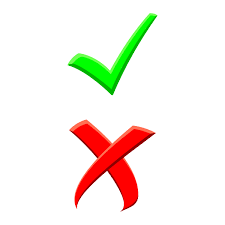 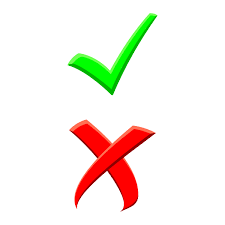 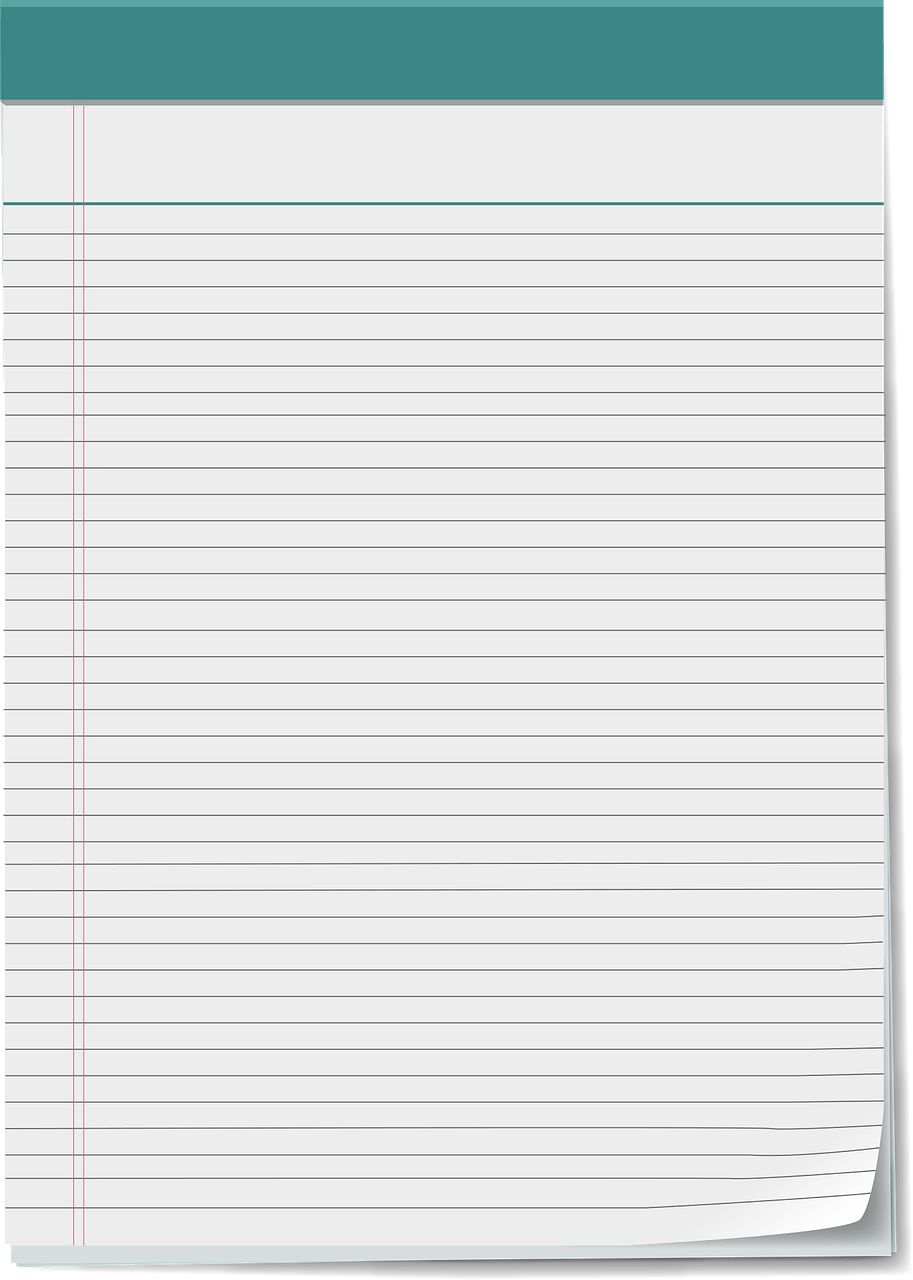 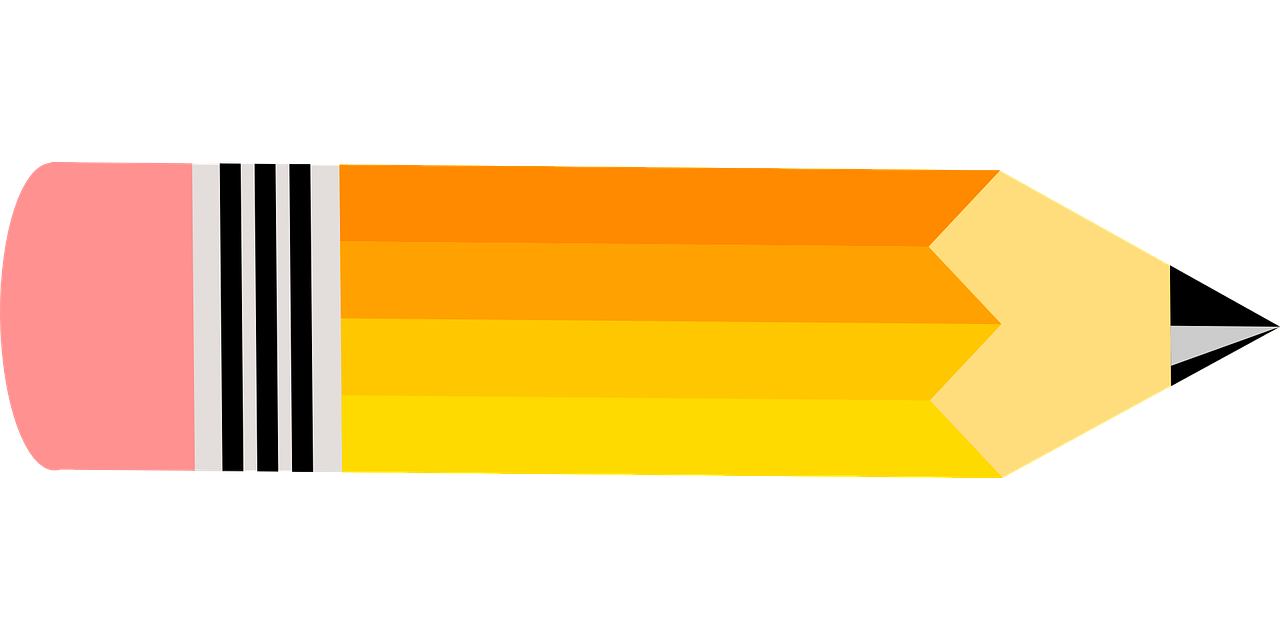 [Speaker Notes: הכינו לכם טבלה במחברת – שומעים / לא שומעים ורשמו את המספרים כמו בדוגמה.]
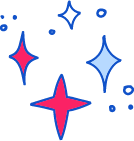 הָאוֹת א'- בְּתוֹךְ מִילָּה
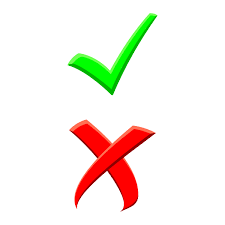 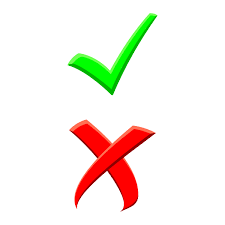 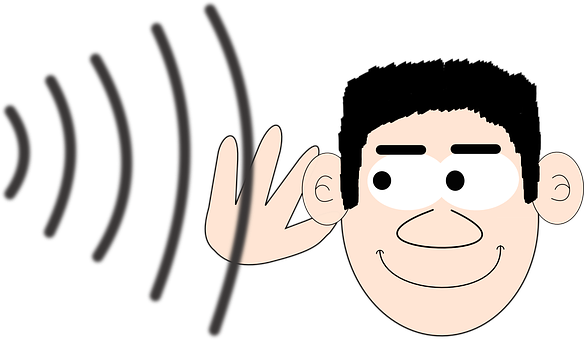 [Speaker Notes: אומרת את המילים בקצב איטי ומבקשת לסמן. המילה הראשונה –יצאה – רוני יצאה לטיול, האם שומעים במילה יצאה את האות א' סמנו בשורה 1  וי בעמודה של כן ואם לא שומעים סמנו איקס בעמודה של לא.
 המילה השנייה- כאן– כאן גרים בכייף דניאלה וערן.... הסבר כנ"ל על הטבלה
 המילה השלישית – קראתי – קראתי ספר מעניין, הסבר כנ"ל על הטבלה
המילה הרביעית – לבריאות – כשמתעטשים מברכים – לבריאות! הסבר כנ"ל על הטבלה
המילה החמישית- ראש- שימו כובע על הראש- הסבר כנ"ל על הטבלה.]
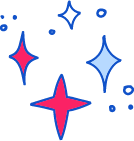 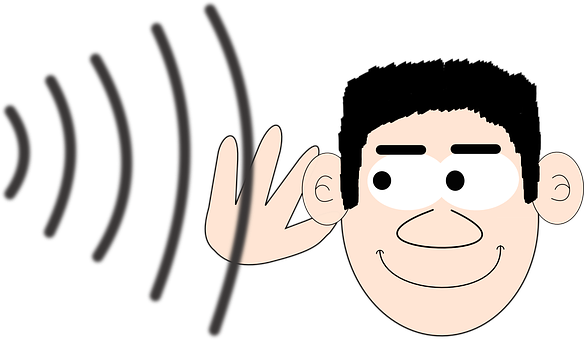 הָאוֹת א'- בְּתוֹךְ מִילָּה
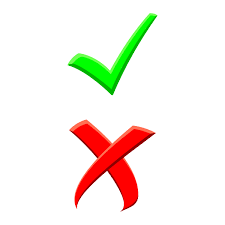 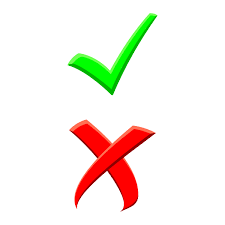 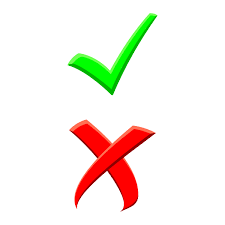 [Speaker Notes: בדיקה]
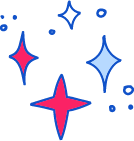 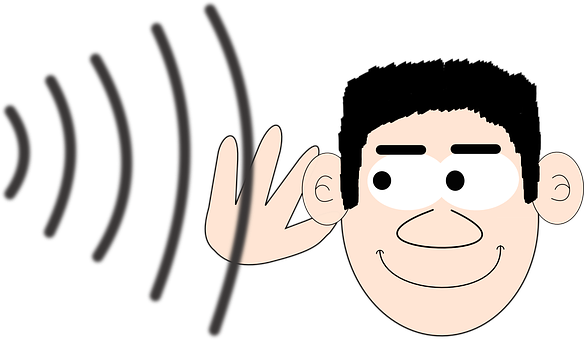 הָאוֹת א'- בְּתוֹךְ מִילָּה
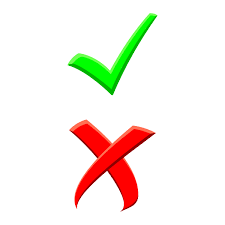 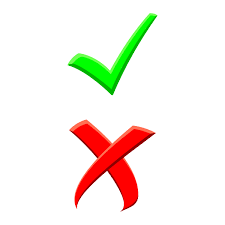 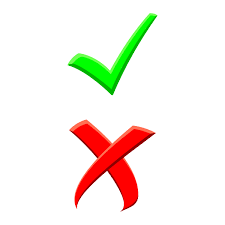 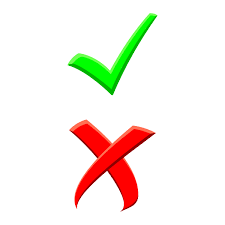 [Speaker Notes: בדיקה]
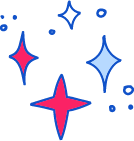 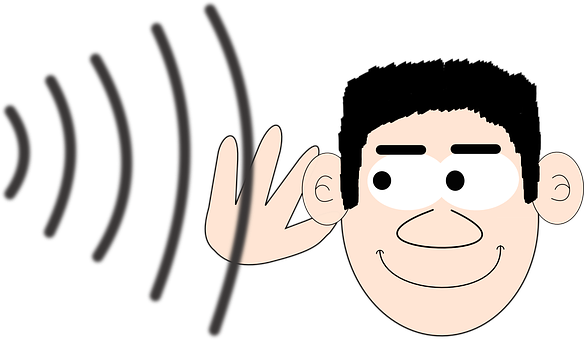 הָאוֹת א'- בְּתוֹךְ מִילָּה
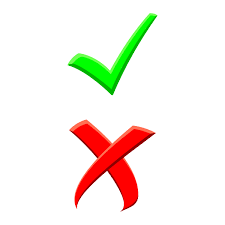 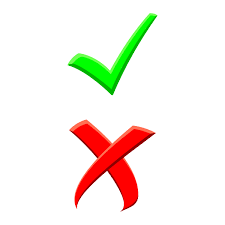 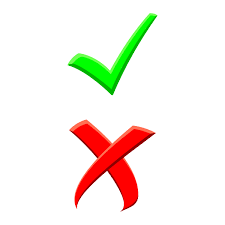 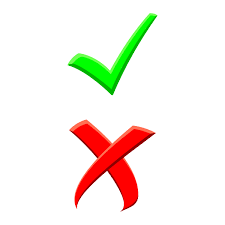 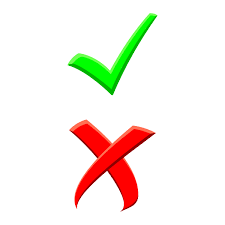 [Speaker Notes: בדיקה]
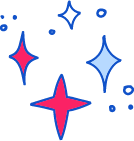 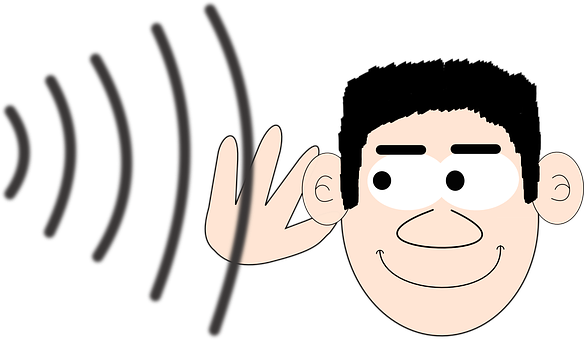 הָאוֹת א'- בְּתוֹךְ מִילָּה
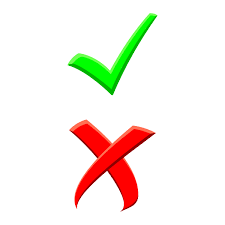 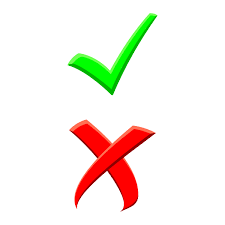 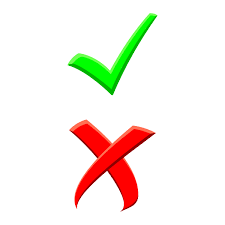 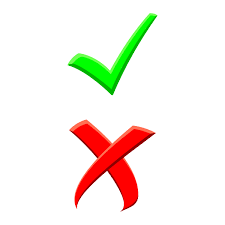 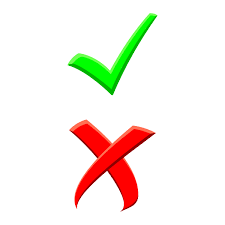 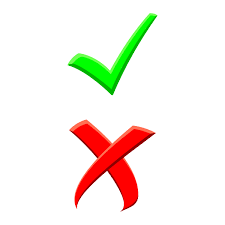 [Speaker Notes: בדיקה]
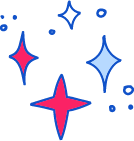 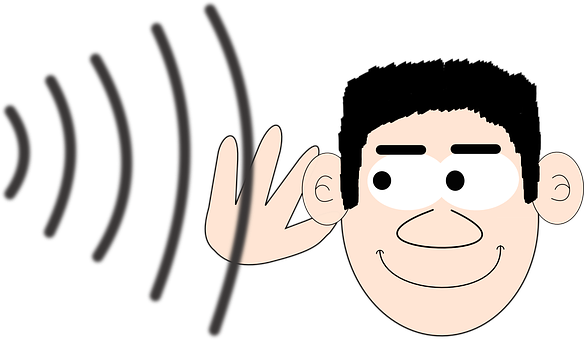 הָאוֹת א'- בְּתוֹךְ מִילָּה
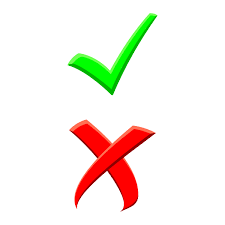 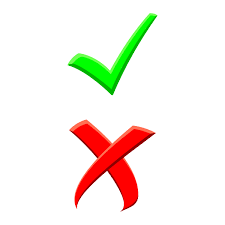 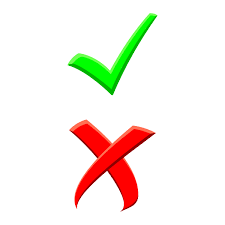 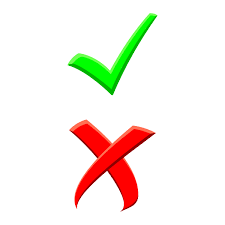 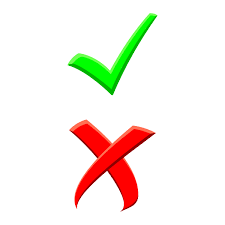 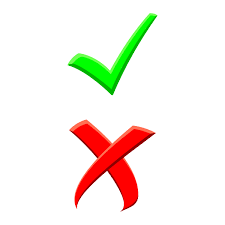 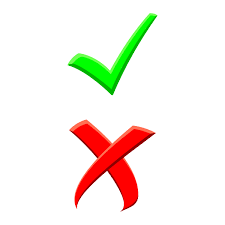 [Speaker Notes: בדיקה]
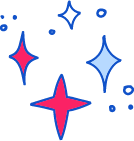 סִיכּוּם – הָאוֹת א'- בְּתוֹךְ מִילָּה
דִּינוֹזָאוּר
רִאשׁוֹן
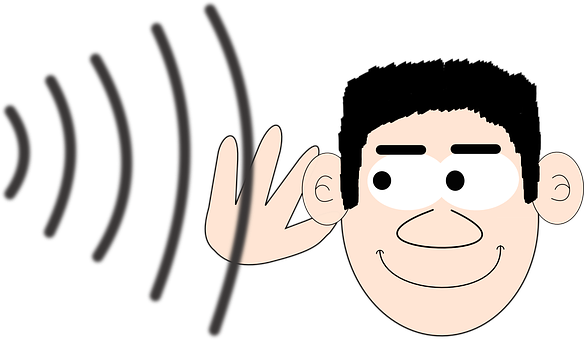 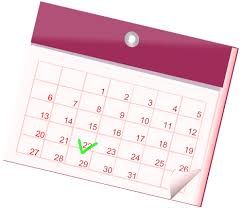 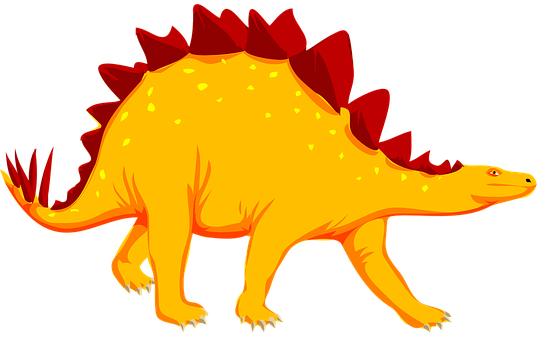 [Speaker Notes: סיכום יש מילים בהם האות א' נשמעת ויש מילים בהן אינה נשמעת כמו בדוגמה שראינו.]
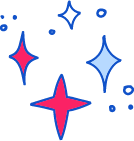 סִיכּוּם – הָאוֹת א'- בְּתוֹךְ מִילָּה
הָכִינוּ מִשְׂחַק לוֹטוֹ
[Speaker Notes: למורה – כדי לתרגל ולהרחיב את המפגש החזותי של התלמיד עם מילים בהם א' אינה נשמעת ניתן להכין משחק לוטו או כל משחק אחר למאגר המשחקים הכיתתי.
בשידור את יכולה להסביר איך מכינים את משחק ולהציע שיכינו אותו מאוחר יותר.]
מִילִּים שֶׁמִּסְתַּיְּימוֹת ב - אי
[Speaker Notes: למורה – מדובר בסיומת אי- שנשמעת Ayולא סיומת i]
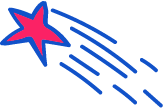 א ב ג ד ה ו ז ח ט י כ ל מ 
נ ס ע פ צ ק ר ש ת
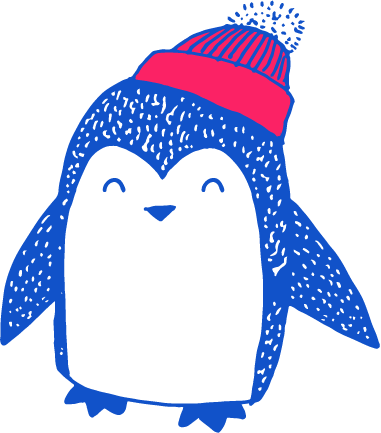 [Speaker Notes: האות א', אומרת את הא"ב- מדגישה את האות א' ואת מיקומה בא"ב.]
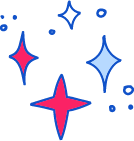 סִיּוֹמֶת אי
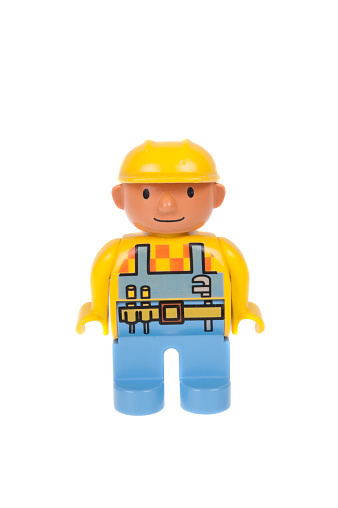 [Speaker Notes: מכירים אותו? זהו בוב הבנאי]
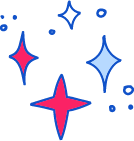 סִיּוֹמֶת אי
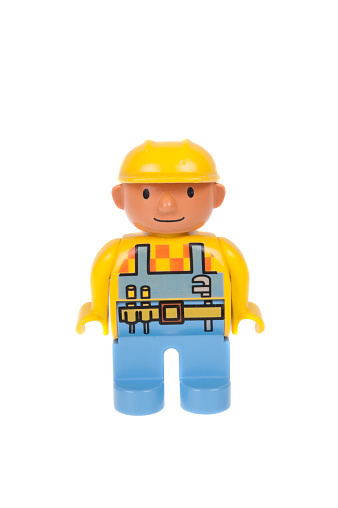 בַּנַּאי
[Speaker Notes: מכירים אותו? זהו בוב הבנאי – בוב בונה בתים ולכן הוא בנאי.]
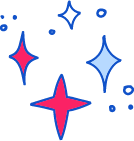 סִיּוֹמֶת אי
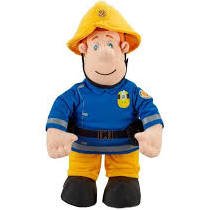 [Speaker Notes: ומי זה? זהו סמי הכבאי]
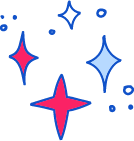 סִיּוֹמֶת אי
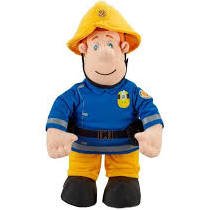 כַּבַּאי
[Speaker Notes: ומי זה? זהו סמי הכבאי]
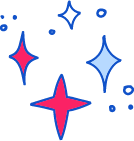 סִיּוֹמֶת אי
חַשְׁמַלַּאי
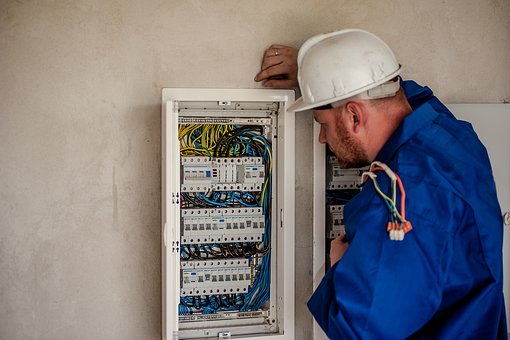 חַשְׁמַל + אי
[Speaker Notes: בנאי הוא אדם שבונה , כבאי הוא אדם שמכבה את האש , 
אם כך מהו חשמלאי? אדם שמתקן את החשמל שימו לב – חשמל + אי]
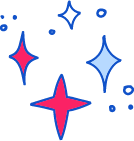 חִידוֹן
עִיתּוֹן + אי = ?
פִּרְסוּם + אי = ?
בַּנְק + אי = ?
[Speaker Notes: חידון – מהו המקצוע המסתתר ב"תרגילים"]
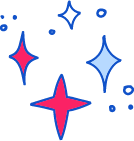 חִידוֹן
עִיתּוֹן + אי = עִיתּוֹנַאי
פִּרְסוּם + אי = פִּרְסוּמַאי
בַּנְק + אי =  בַּנְקַאי
[Speaker Notes: תשובות + הסבר- אדם הכותב כתבות לעיתון – עיתונאי, אדם המכין פרסומות , אדם העובד בבנק.]
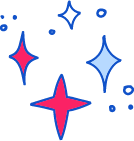 סִיכּוּם סִיּוֹמֶת אי
פְּנַאי
כְּדַאי
בַּנַּאי
כַּבַּאי
חַשְׁמַלַּאי
עִיתּוֹנַאי
פִּרְסוּמַאי
בַּנְקַאי
[Speaker Notes: בואו נקרא את המילים עם סיומת אי ונכיר שתי מילים נוספות .
למורה- כדאי להכין לוח תרגול לקריאת המילים ולהוספסת מילים עם סיומת אי.]
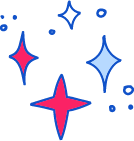 סִיכּוּם סִיּוֹמֶת אי
הָכִינוּ לוּחַ מִילִּים
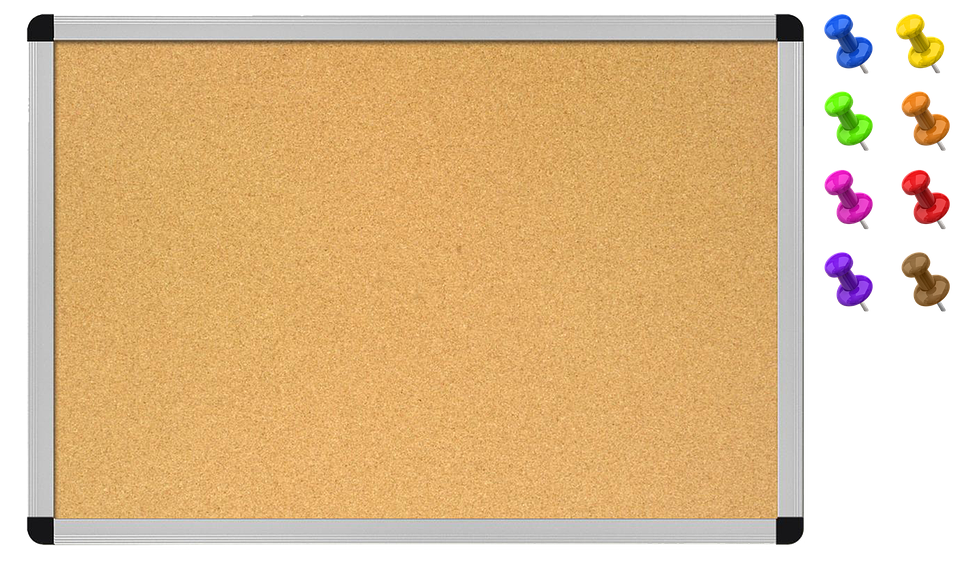 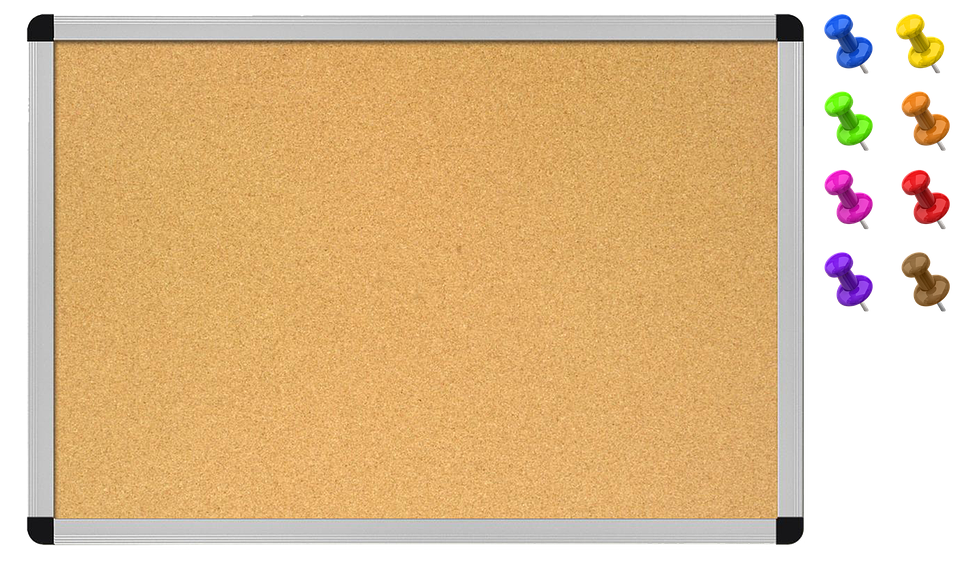 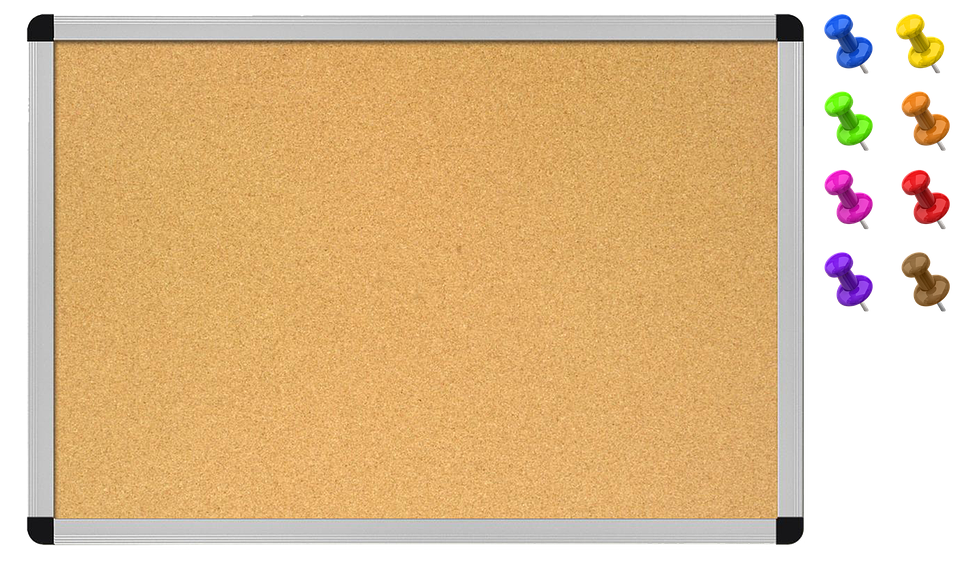 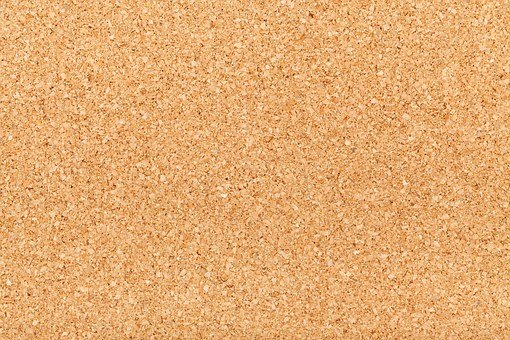 כְּדַאי
פְּנַאי
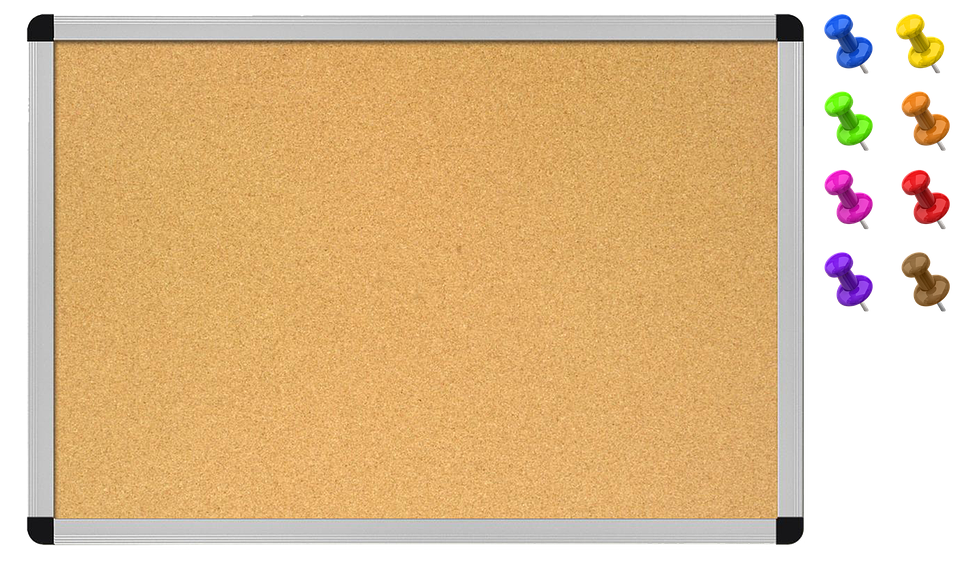 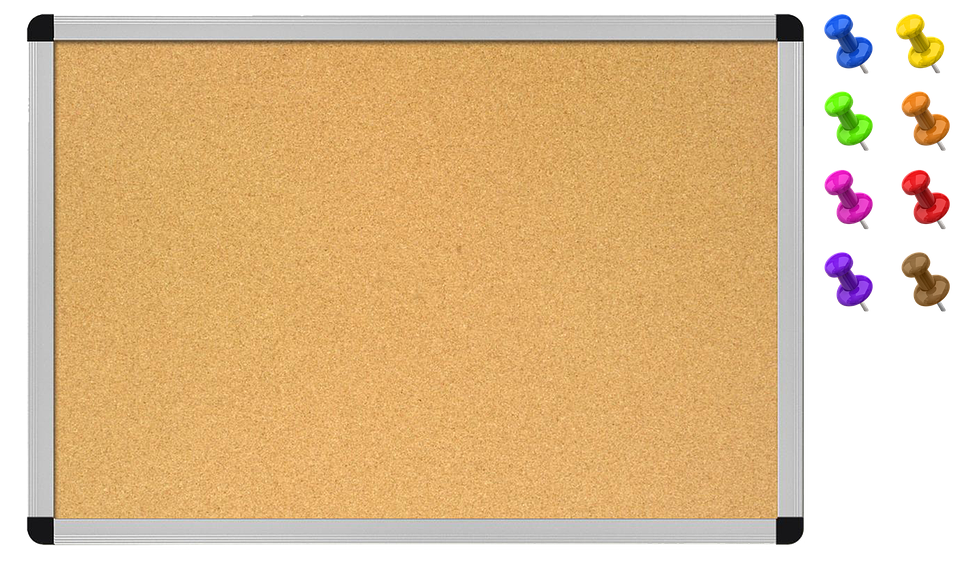 [Speaker Notes: בואו נקרא את המילים עם סיומת אי ובמילים נוספות .
למורה- כדאי להכין לוח תרגול לקריאת המילים ולהוספת מילים עם סימת אי.]
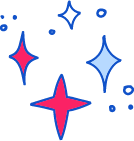 מְסַיְּימִים וּמְסַכְּמִים
הִכַּרְנוּ אֶת הָאוֹת א'
בְּאֶמְצַע מִילָה
בִּתְחִילַּת מִילָה
בְּסוֹף מִילָּה
הִכַּרְנוּ אֶת סִיּוֹמֶת אי
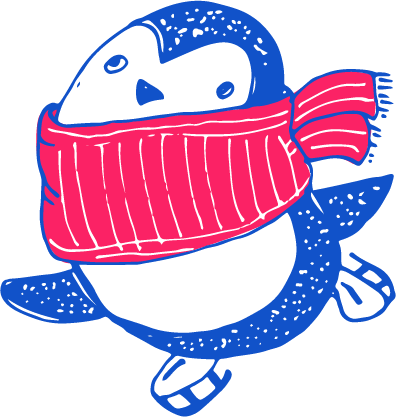 [Speaker Notes: סיכום. למדנו כיצד תקרוא את האות א' עם התנועות שונות בתחילת מילה והאמצע מילה. ראינו כי יש א' שאינה נשמעת בסוף או באמצע מילה. הכרנו את סיומת אי.
ויש עוד דברים ללמוד על האות א'... אותם תלמדו בהמשך.]
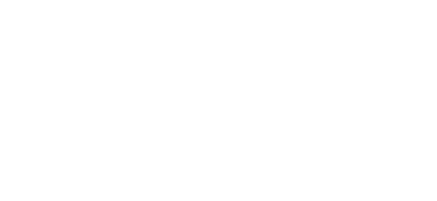 מדינת ישראל
משרד החינוך